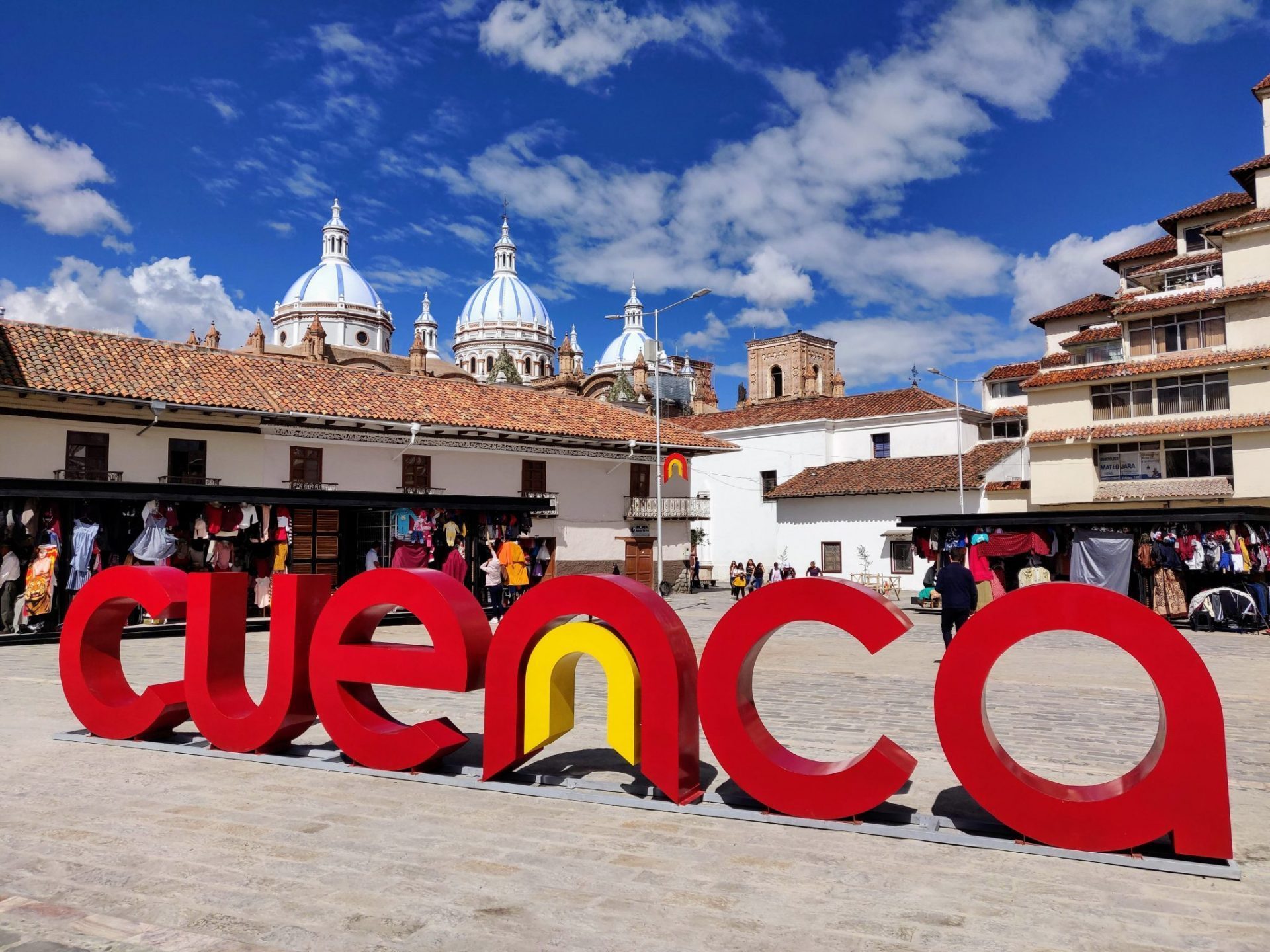 MEJORANDO LA ACCESIBILIDAD A NIVEL DE CALLE EN CUENCA, ECUADOR
Sam Curtis, Gachau Kabuga, Cambria Pomeranz, Gio Ramirez, Ilana Whittaker
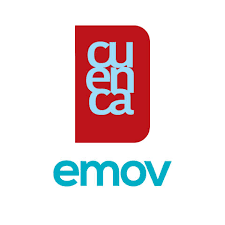 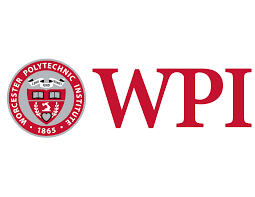 ¿Porque Necesitamos Ciudades Accesibles?
2
Directrices de las Naciones Unidas sobre accesibilidad
CRPD- Artículo 9
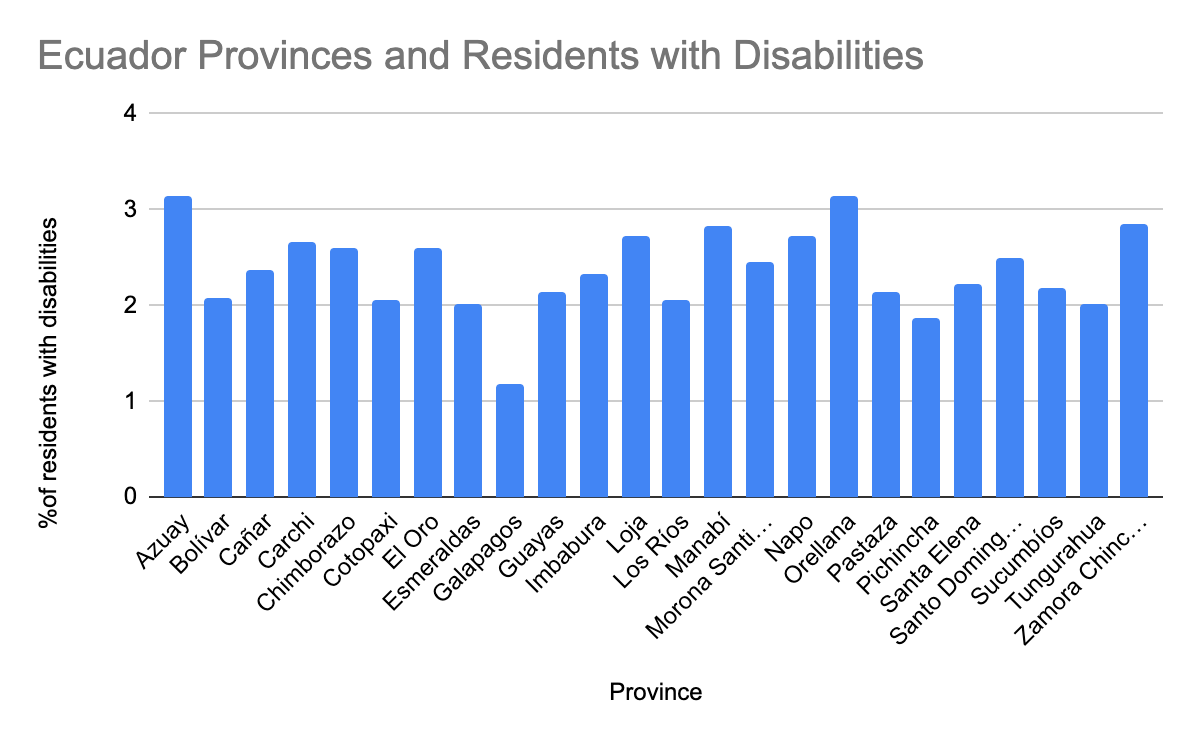 Provincias de Ecuador y residentes con discapacidad
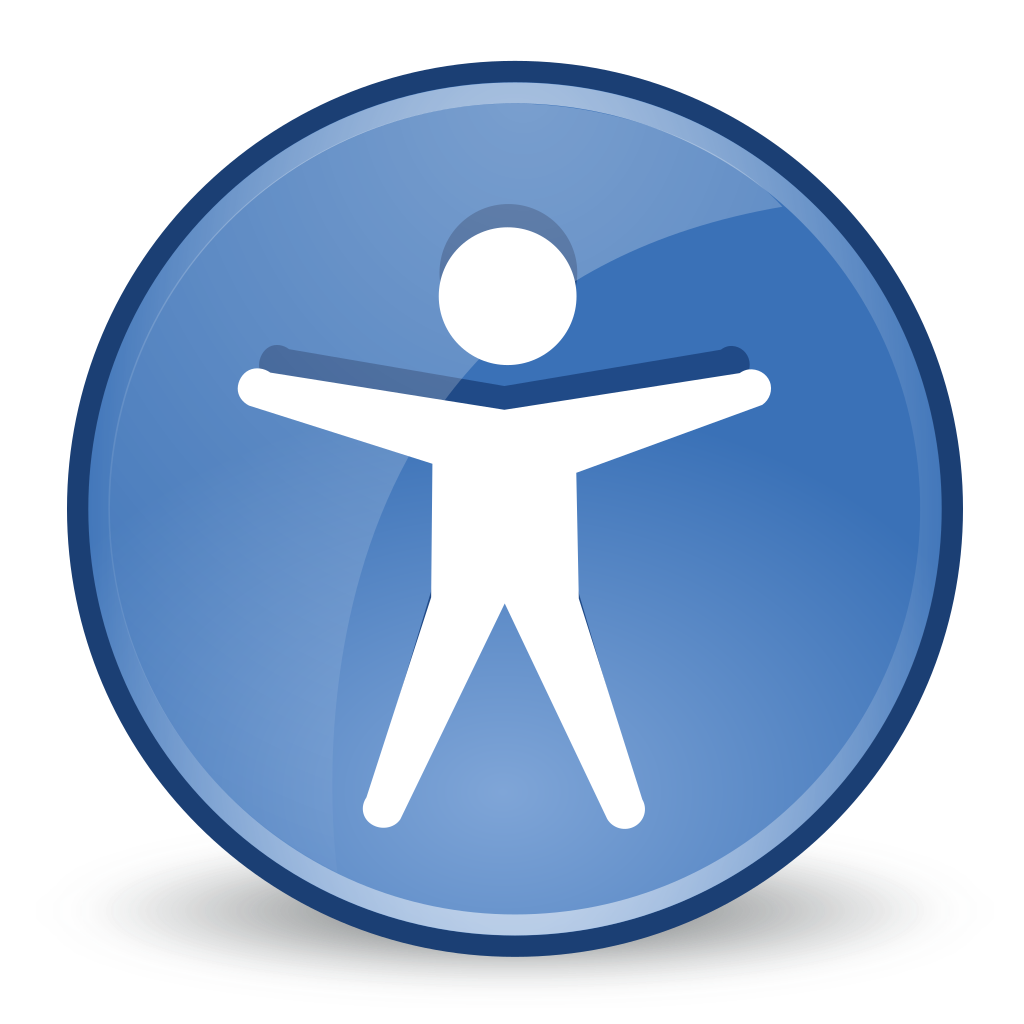 porcentaje de residentes con discapacidad
Provincia
[Speaker Notes: Sam]
Más Motivación
3
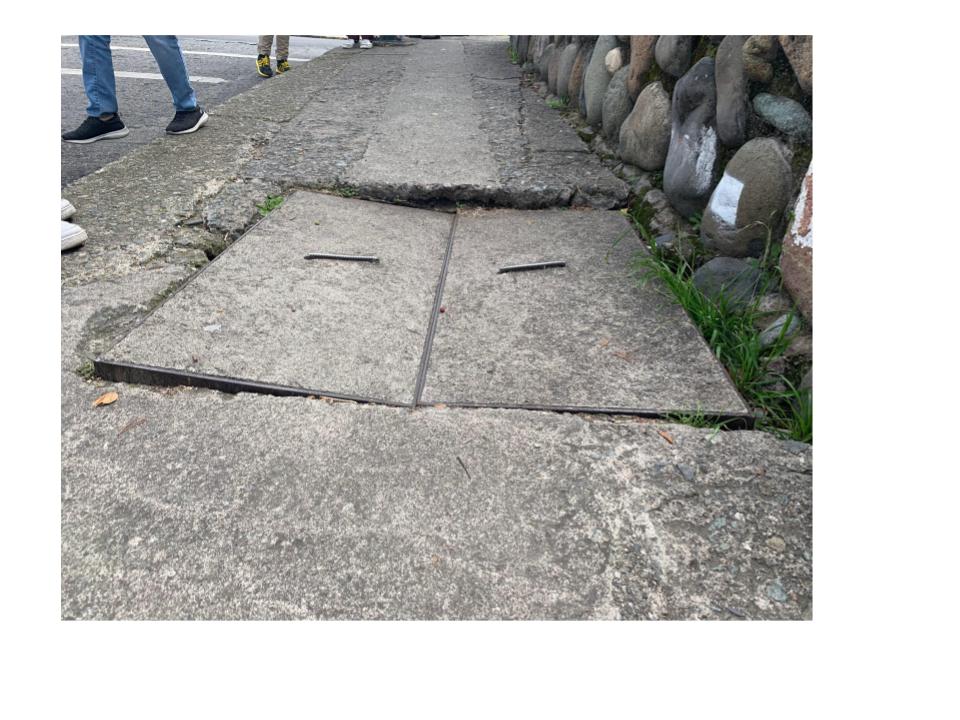 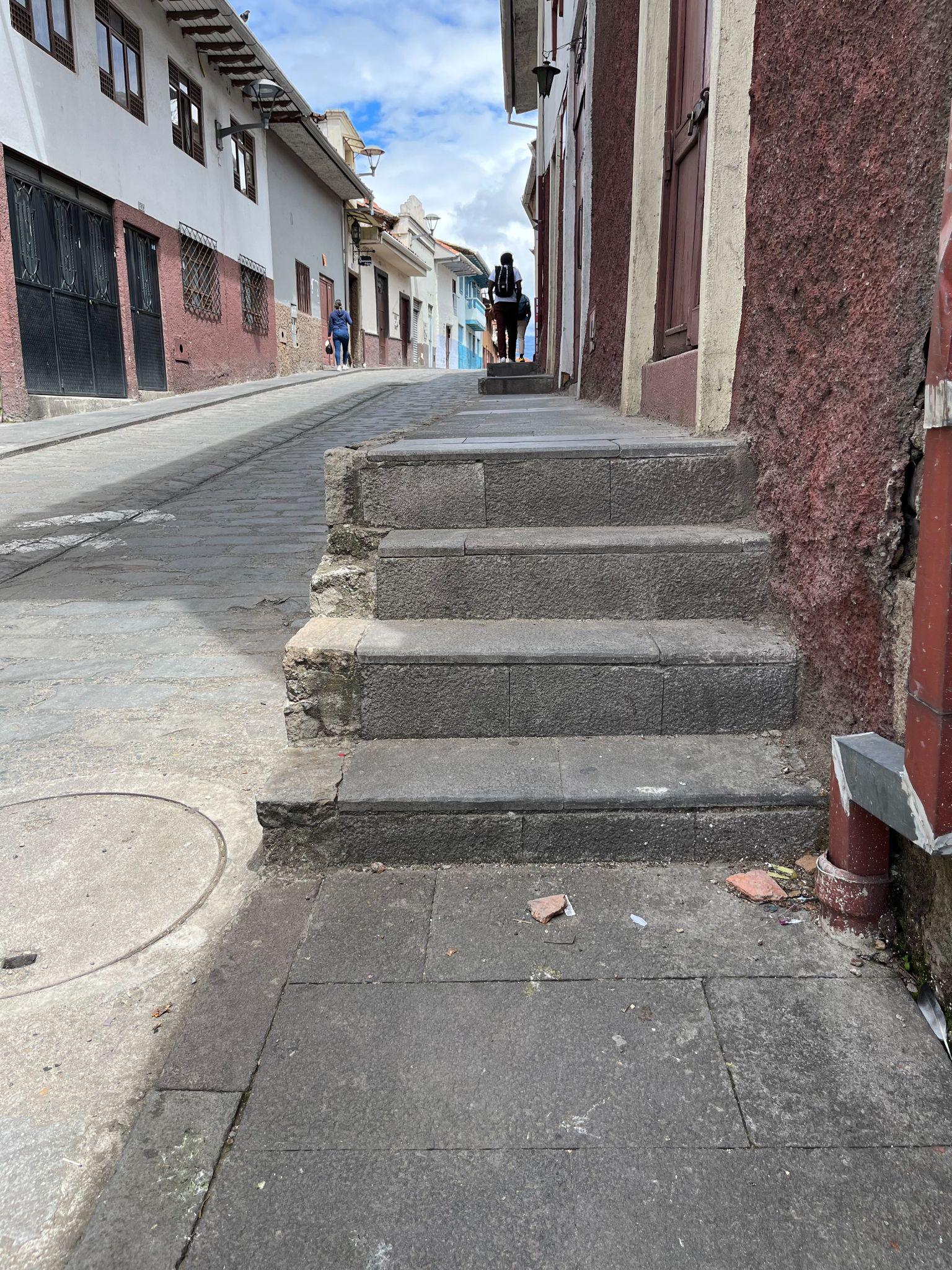 El Centro
Calle Luis Cordero
[Speaker Notes: Sam]
Nuestros Colaboradores
4
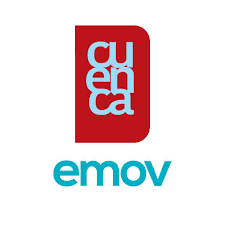 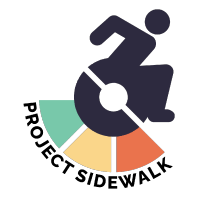 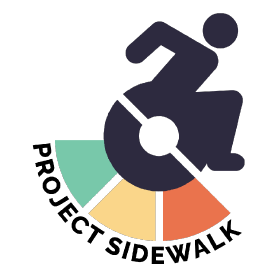 [Speaker Notes: Ilana]
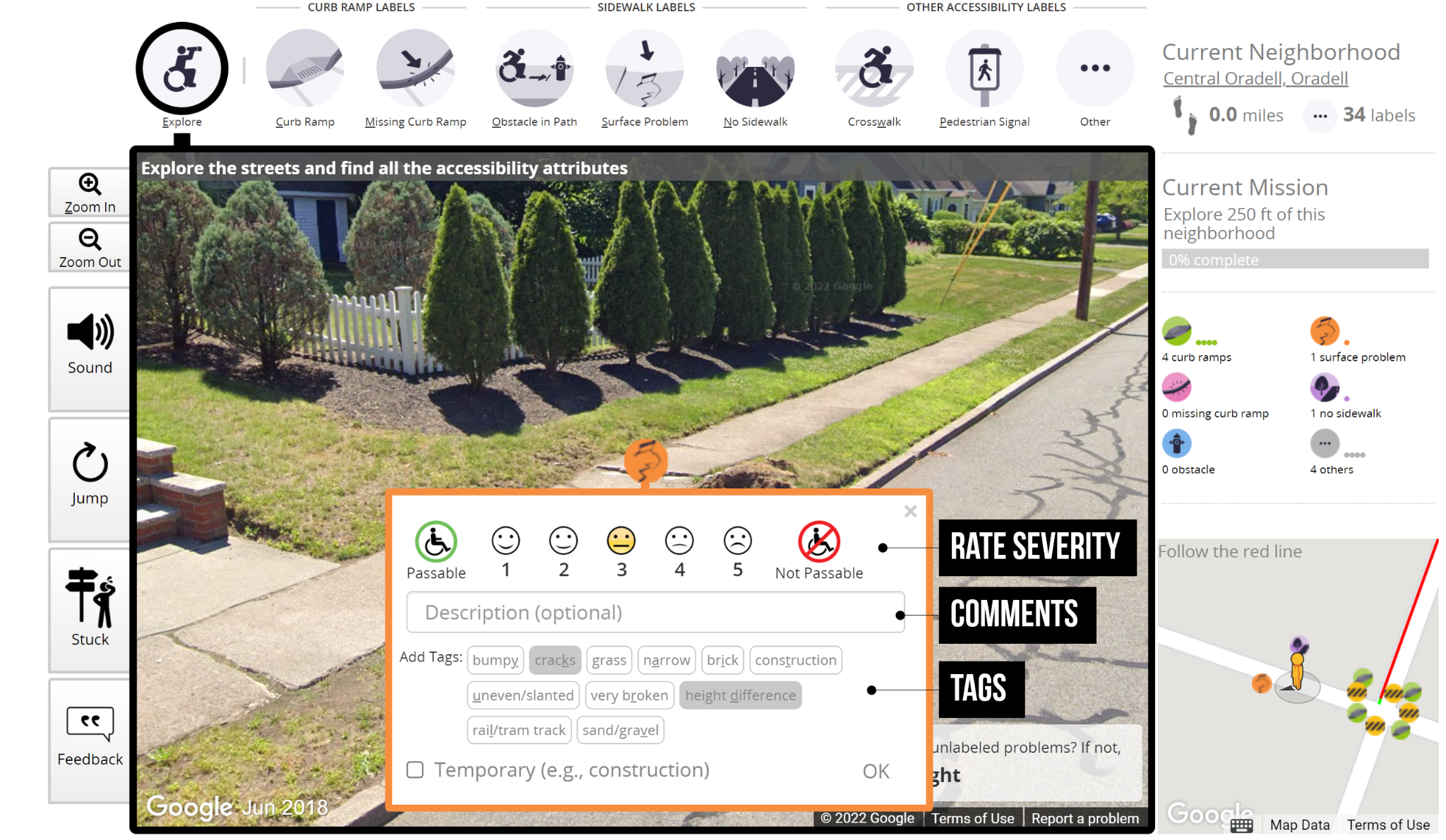 [Speaker Notes: Ilana]
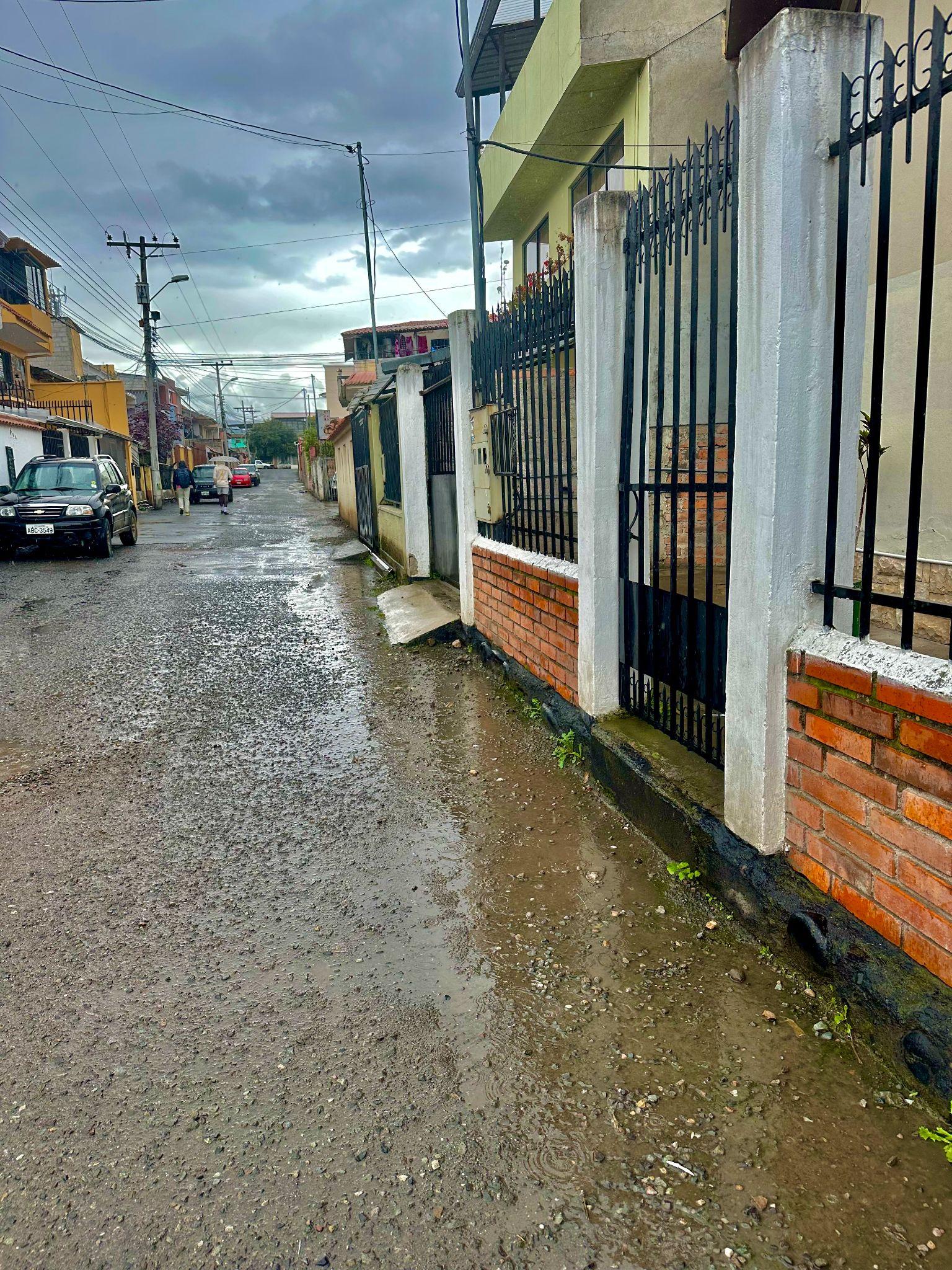 6
La Meta del Proyecto
Ayudar a EMOV EP en sus esfuerzos para abordar la accesibilidad a nivel de calle en Cuenca mediante la implementación del Project Sidewalk y la determinación de métodos para involucrar a la comunidad
[Speaker Notes: Cam]
Diagrama de Flujo de la Metodología
7
Objetivos
Métodos
Determinar la Pertinencia del uso del Project Sidewalk en Cuenca
Comprender los Desafíos de Accesibilidad a Nivel de Calle de Cuenca
Explore Métodos para Involucrar a la Comunidad y Difundir la Conciencia
Entrevistas con Expertos y Miembros de la Comunidad
Piloto Modificado de
 Project Sidewalk
Piloto Modificado de
 Project Sidewalk
Entrevistas con Expertos y Miembros de la Comunidad
Entrevistas con Expertos y Miembros de la Comunidad
Prueba de “Mapatón”
[Speaker Notes: Cam
Outcomes:
1: Learn the potential impact of Project Sidewalk in Cuenca
2: Learn technical and social obstacles in implementing Project Sidewalk in Cuenca 
3: Learn how Project Sidewalk affects accessibility awareness and receive feedback]
Llevar a Cabo un Piloto Modificado de Project Sidewalk
8
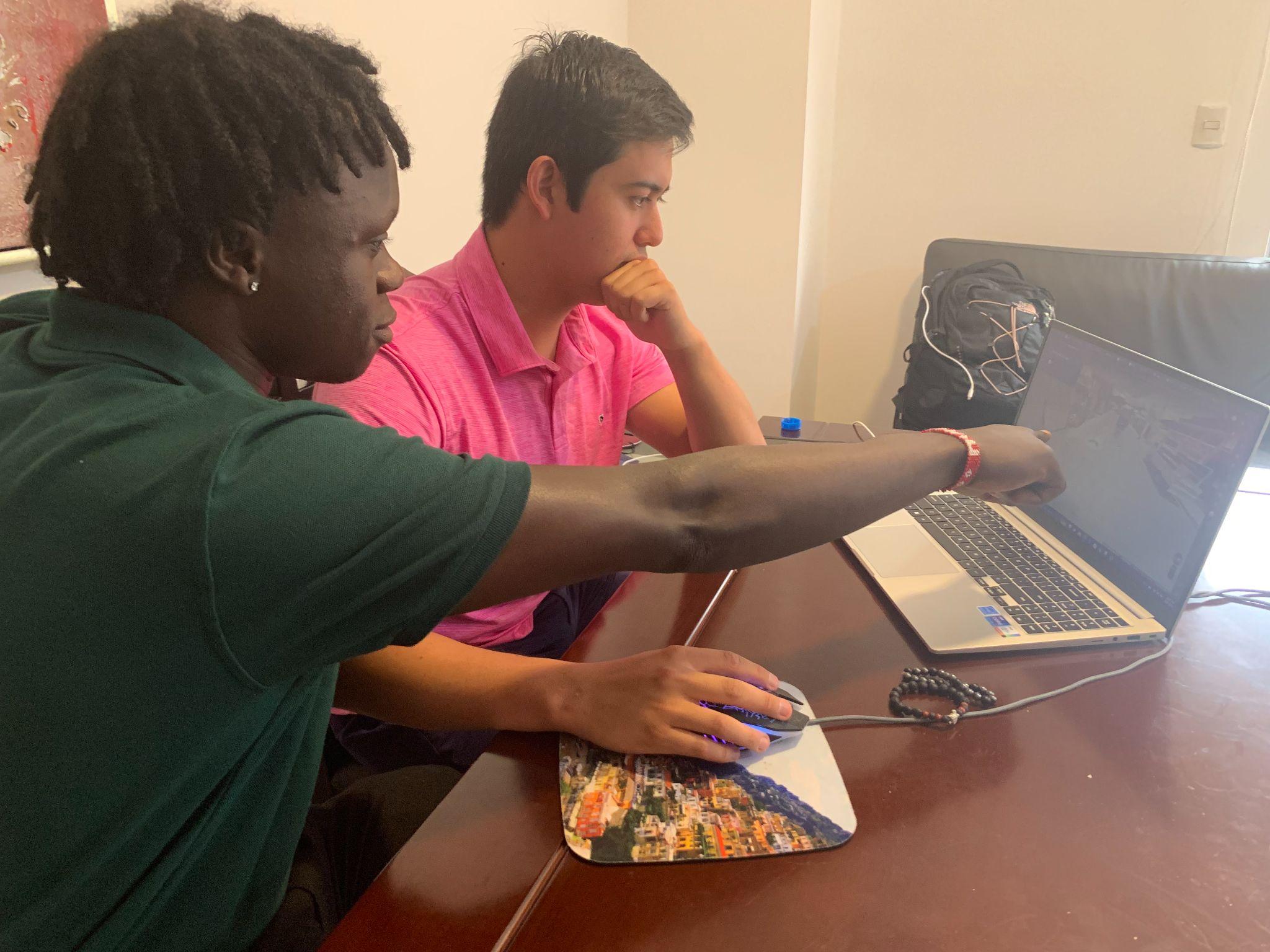 Proceso
Auditoría de campo 6 barrios
Grabar etiquetas que Project Sidewalk usa
Observa virtualmente las mismas calles usando Google Street View (GSV)
Comparar hallazgos
Understand Cuenca’s street-level accessibility challenges
Determine relevance of using Project Sidewalk in Cuenca
[Speaker Notes: Gio]
Mapa del Barrios Observados
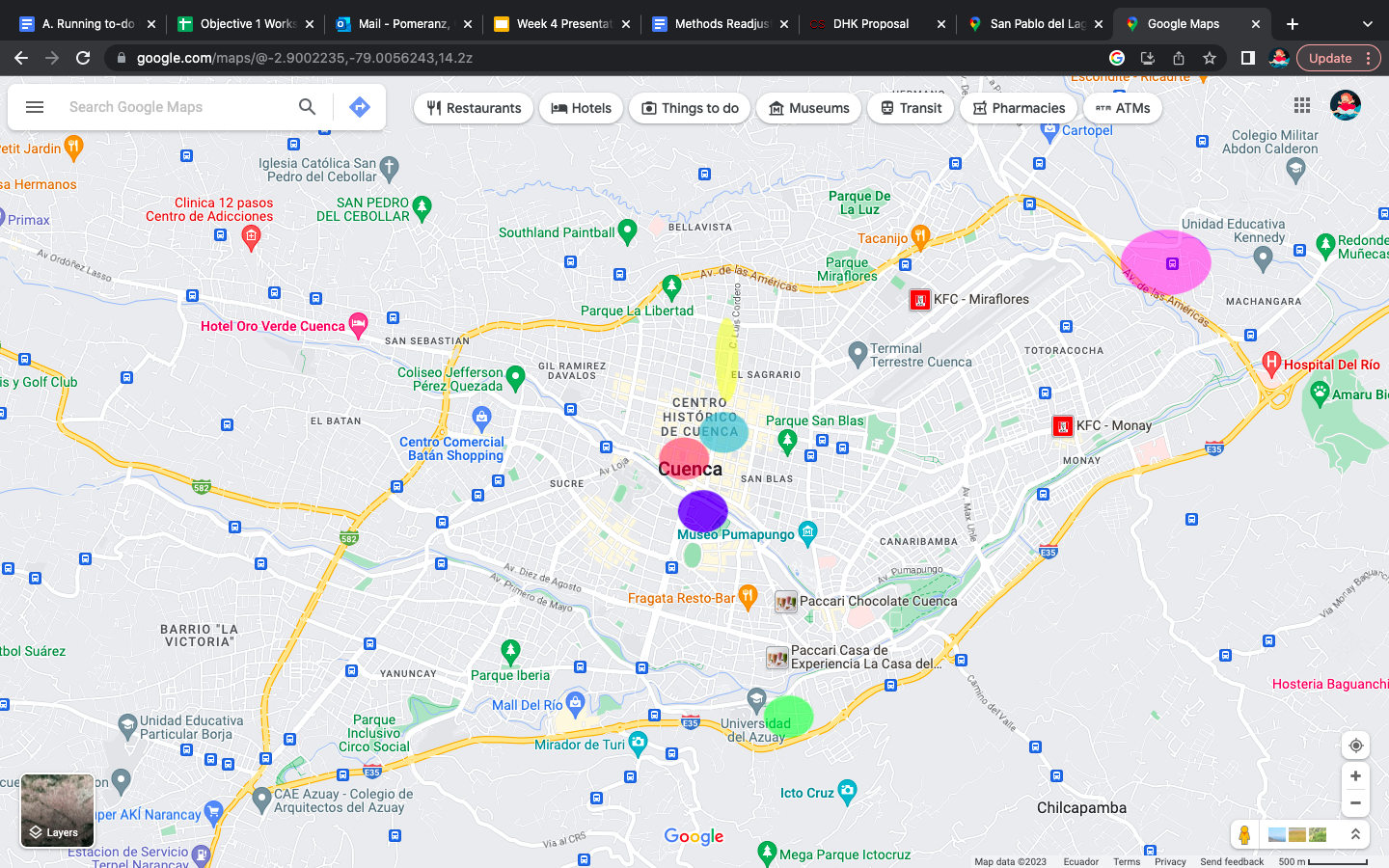 [Speaker Notes: Gio]
Entrevistas con Expertos y Miembros de la Comunidad
10
Expertos: infraestructura, canal de infraestructura, Project Sidewalk y participación de la comunidad
Miembros de la Comunidad: personas con discapacidades, estudiante de la Universidad
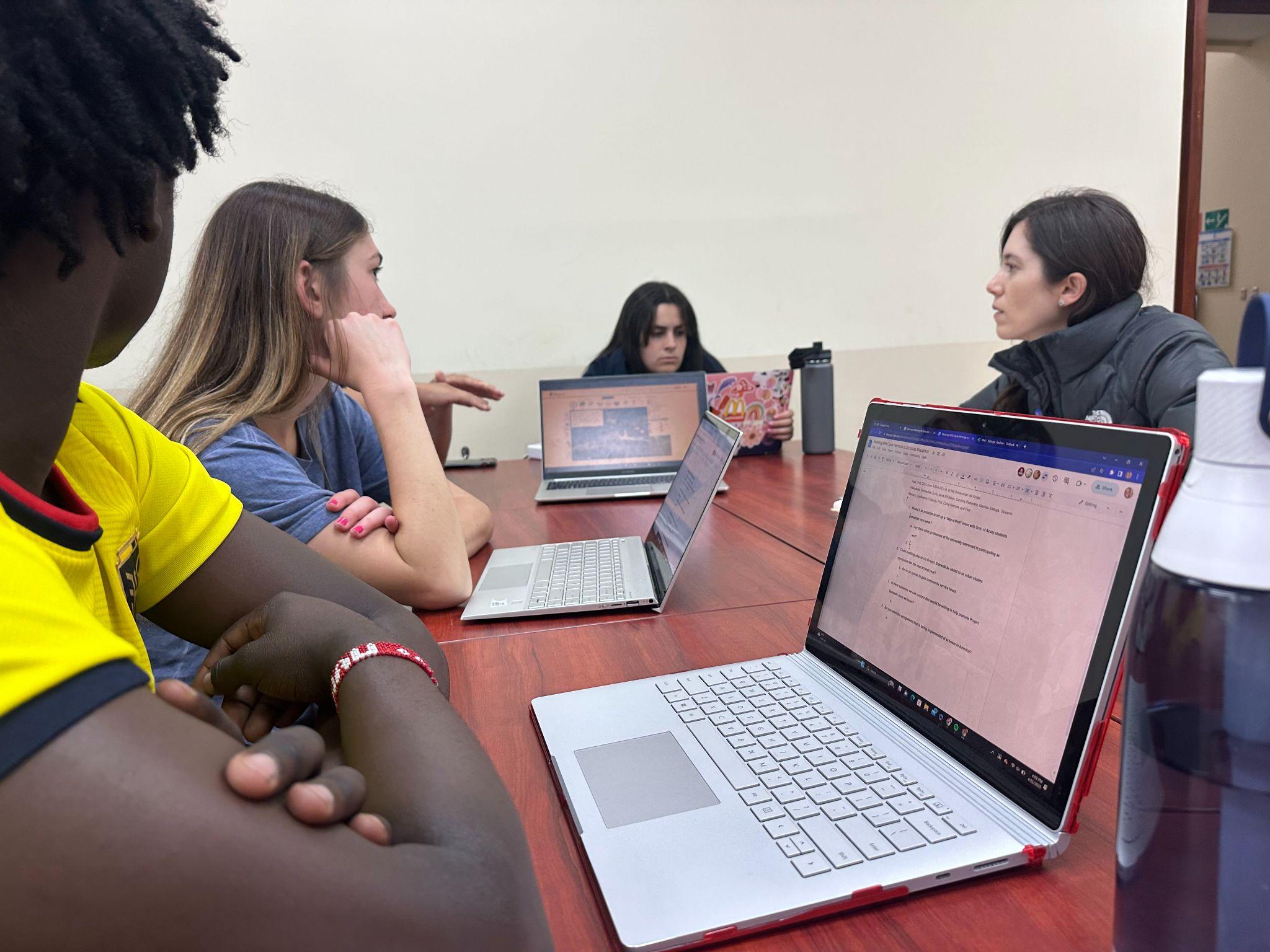 El Proceso
Preguntar sobre:
La accesibilidad e infraestructura 
Project Sidewalk
Participación comunitaria
[Speaker Notes: cam]
Realizar una Prueba de “Mapatón”
11
El Proceso
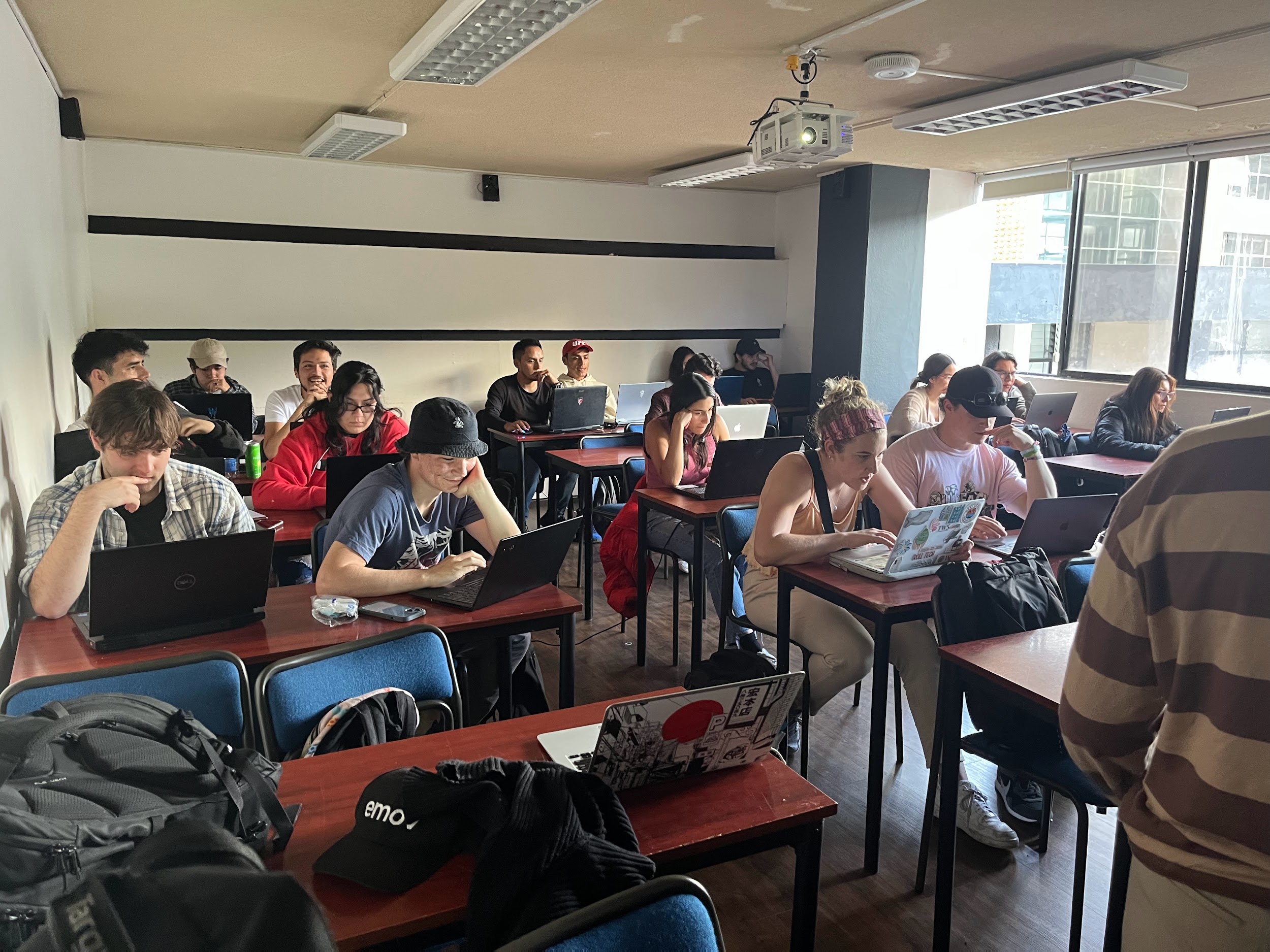 Explicar Project Sidewalk 
Hage que los estudiantes completen un tutorial
Revisar los materiales de capacitación
Completar misiones de auditoría
Realizar entrevistas al final
Promote Project Sidewalk
Receive feedback on auditing process explanation
Spread awareness about accessibility
[Speaker Notes: Gachauchau]
Barrio de Quinta Chica
12
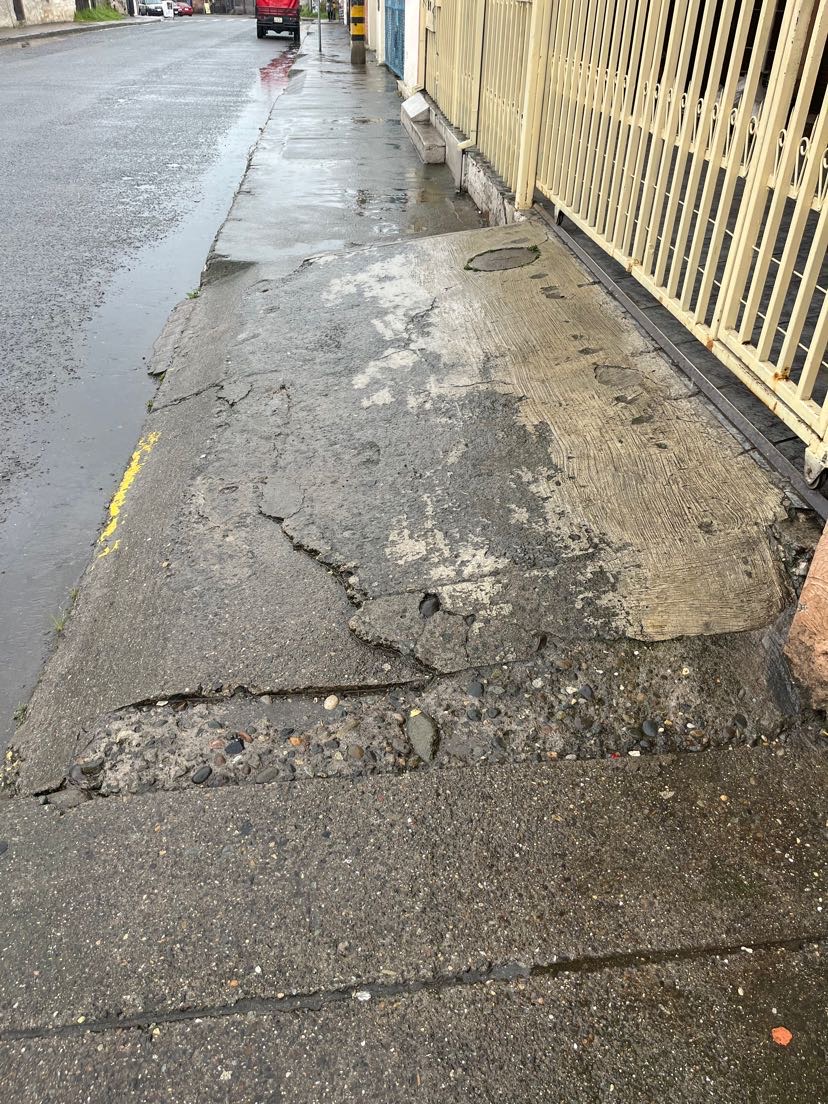 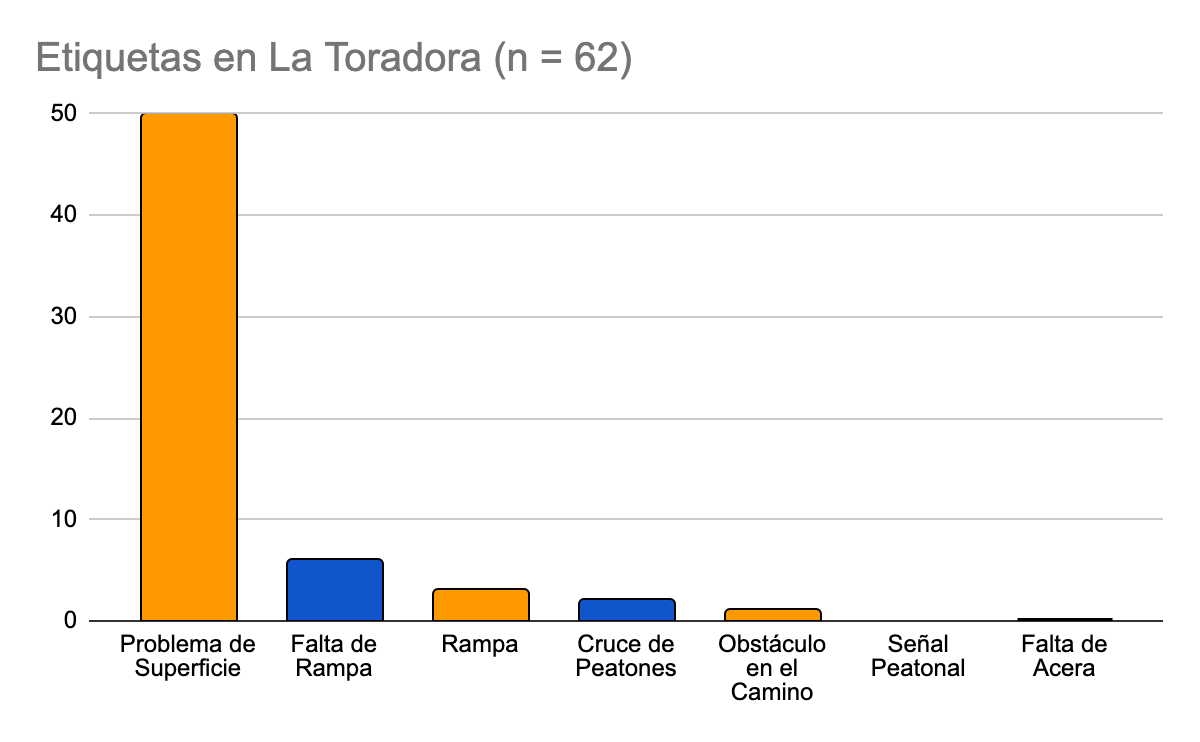 Leyendo
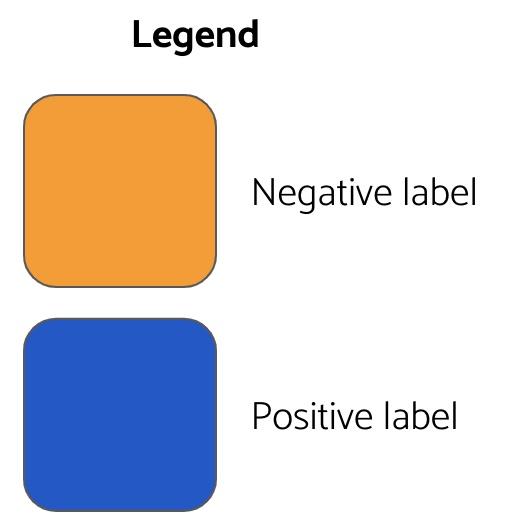 Etiqueta negativa
Etiqueta positiva
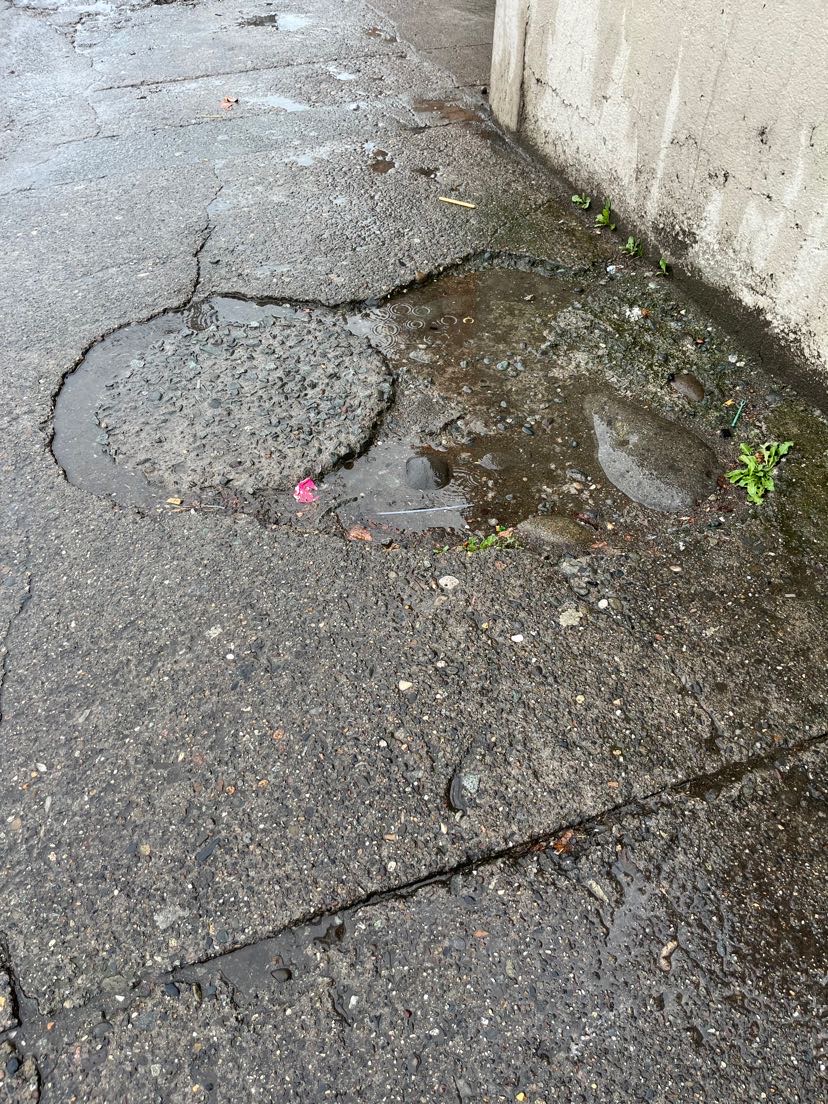 [Speaker Notes: Sam]
Barrio de Universidad del Azuay
13
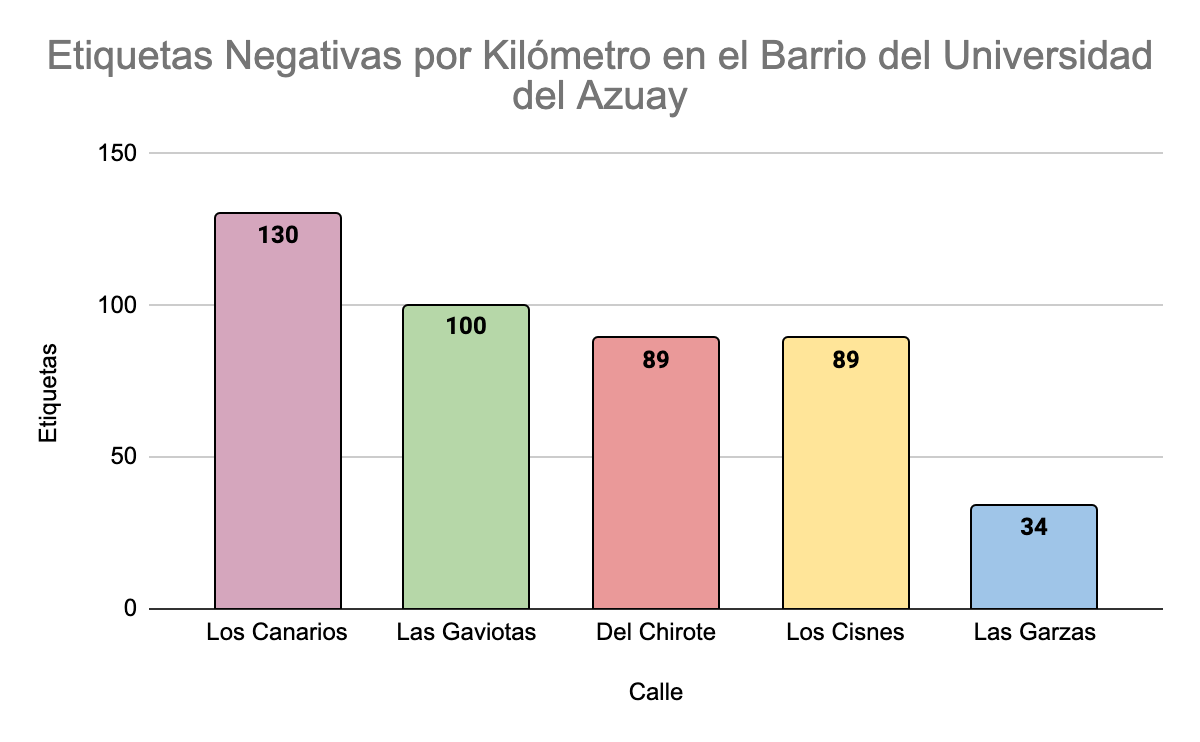 Calculación

 = número de etiquetas negativas
 kilómetros caminados
[Speaker Notes: Sam]
Comparación de Todos los Barrios: Kilómetros
14
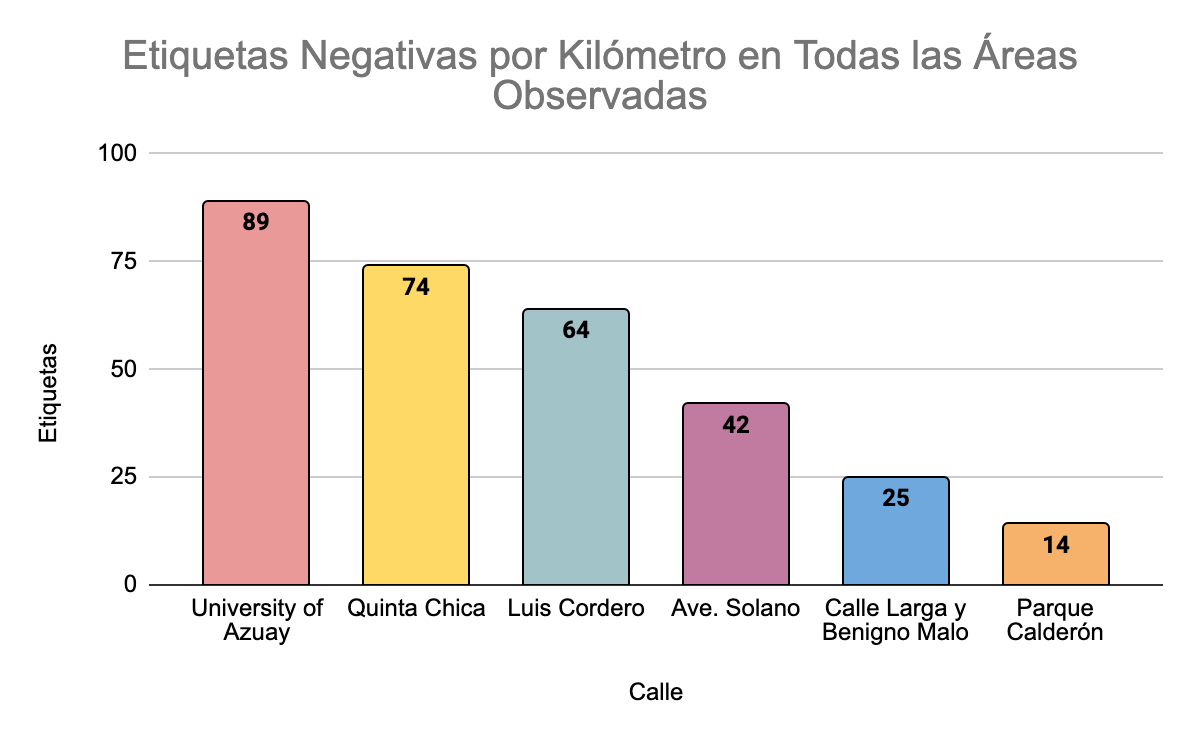 Calculación

 = número de etiquetas negativas
 kilómetros caminados
[Speaker Notes: Ilana]
Comparación de Todos los Barrios: GSV
15
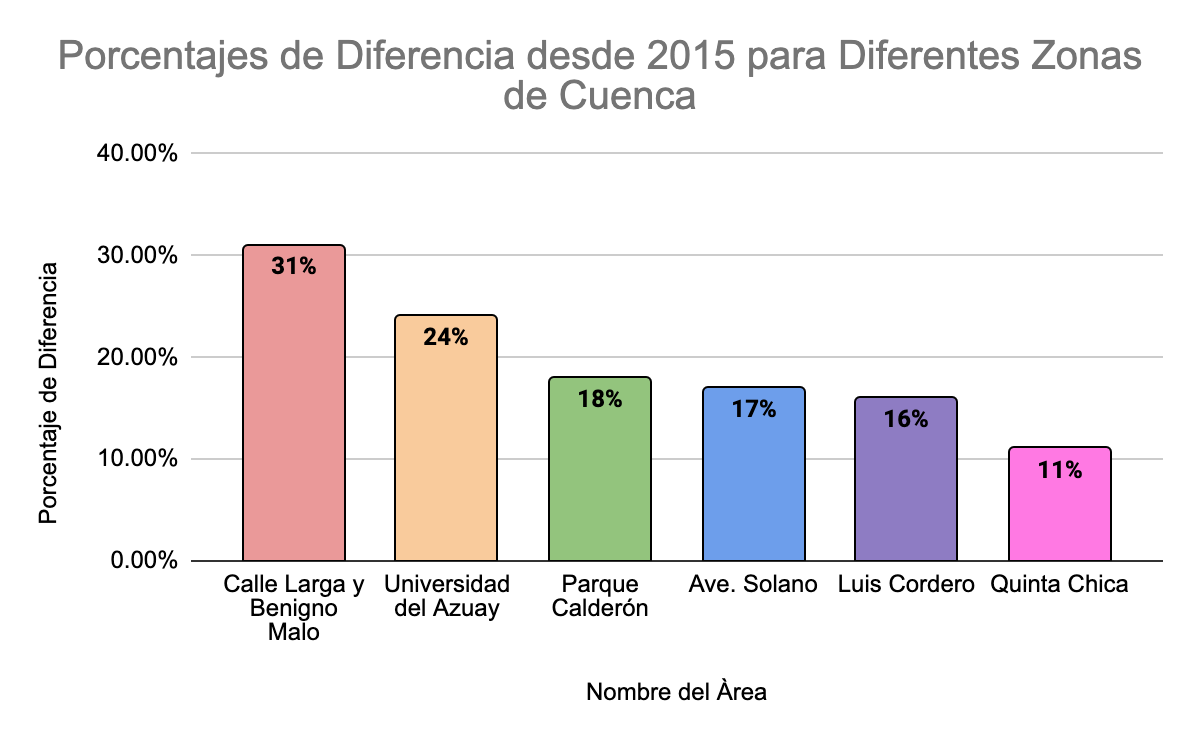 Calculación

= número de diferencias en GSV

número de etiquetas en persona
[Speaker Notes: Ilana]
Entrevistas - Temas Comunes
16
Expertos (8) :
Creen que la solución no está clara
Creen que hay una falta de concienciación/educación
Utilizaría Project Sidewalk
Aceptar que ofrecer servicio comunitario o crédito escolar para la auditoría son métodos efectivos de participación 
Puedo ayudar organizar iniciativas
[Speaker Notes: Gachau]
Entrevistas - Temas Comunes
17
Miembros de la comunidad (3) :
Reportan dificultades para viajar por Cuenca
Utilizará y/o promociona Project Sidewalk a amigos y familiares
[Speaker Notes: Gachau]
Todas las Entrevistas - Análisis Cuantitativo
18
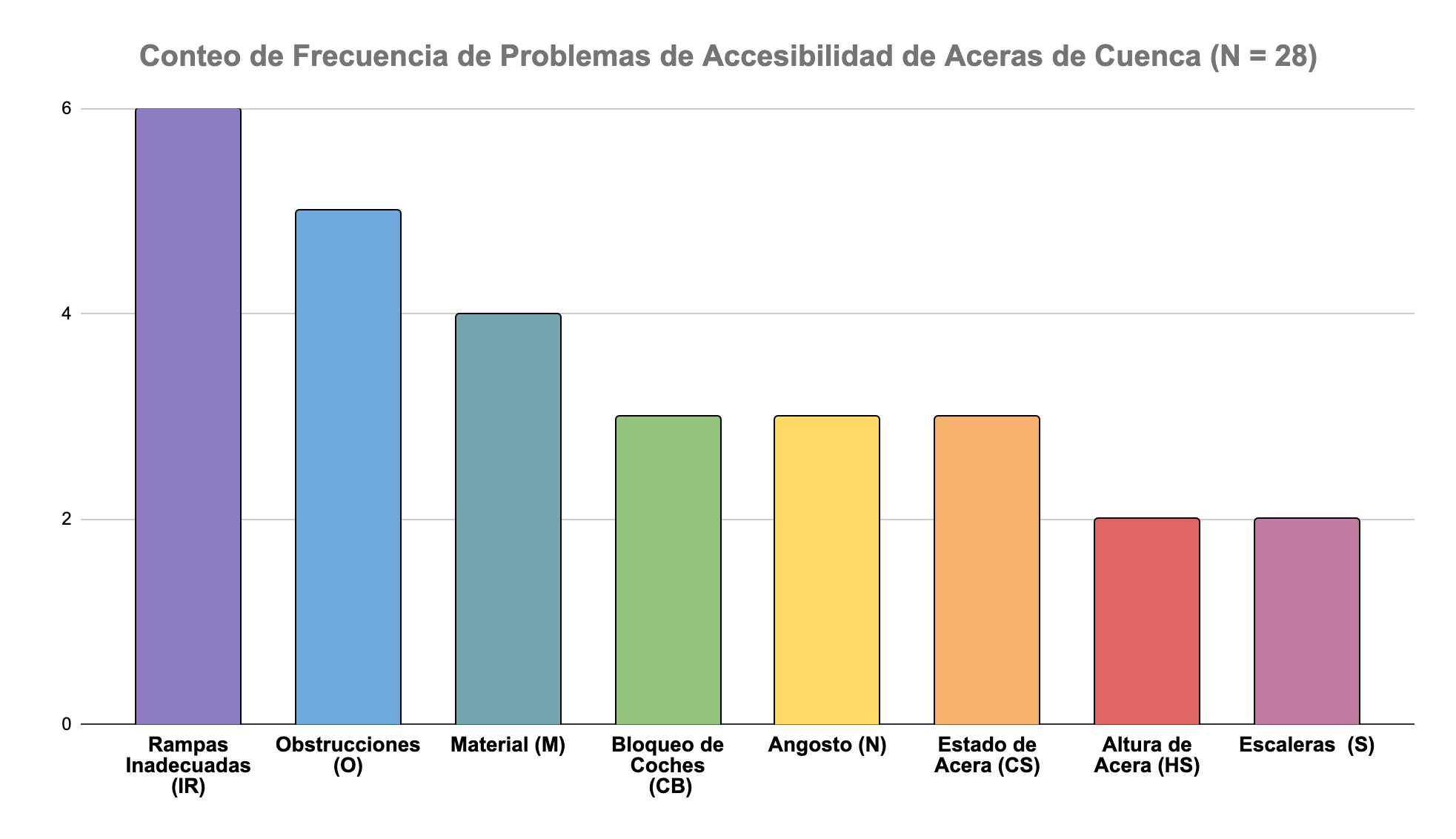 [Speaker Notes: Cam]
Entrevistas Expertos - Análisis Cuantitativo
19
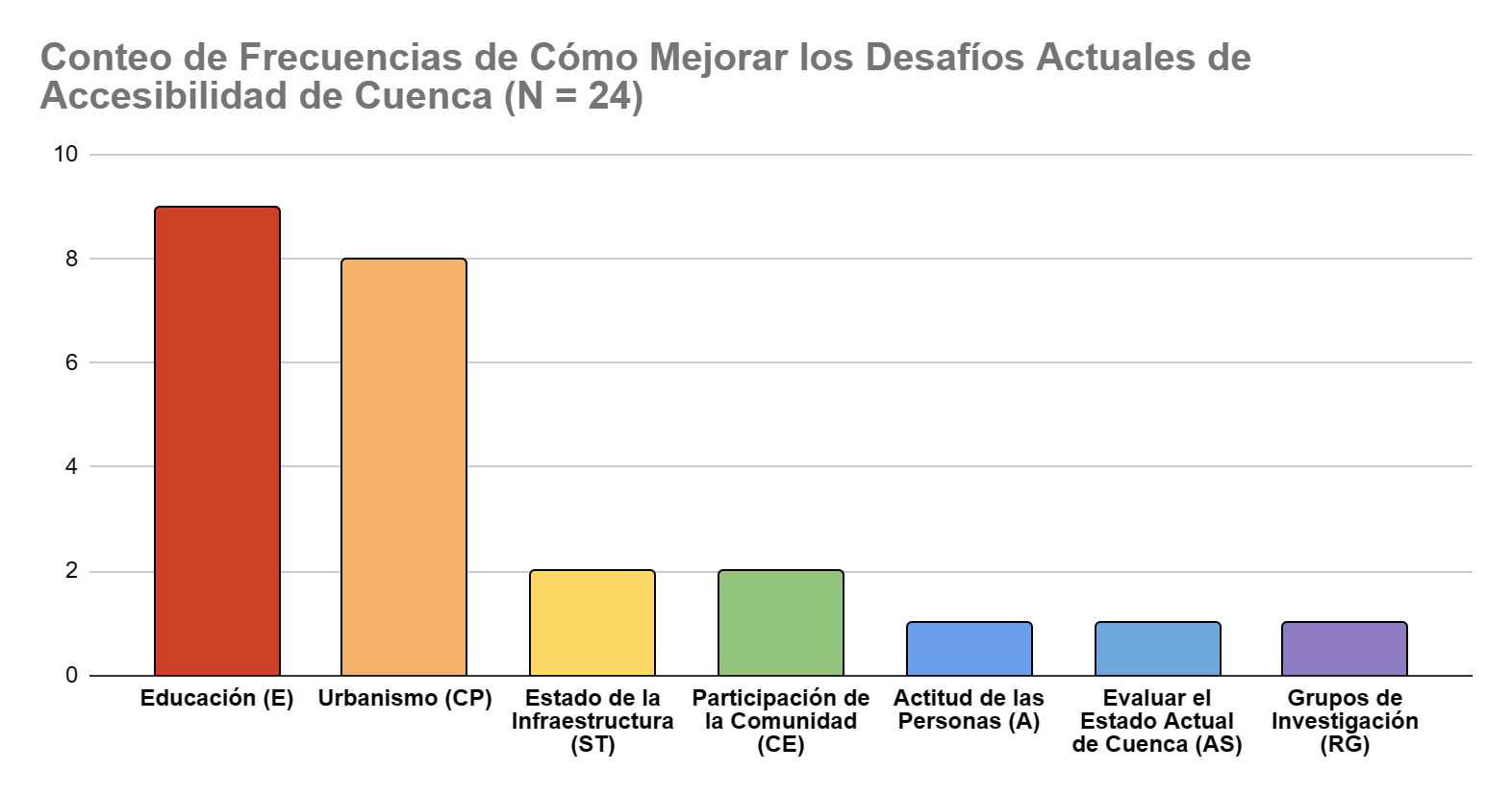 [Speaker Notes: Gio]
Mapatón
20
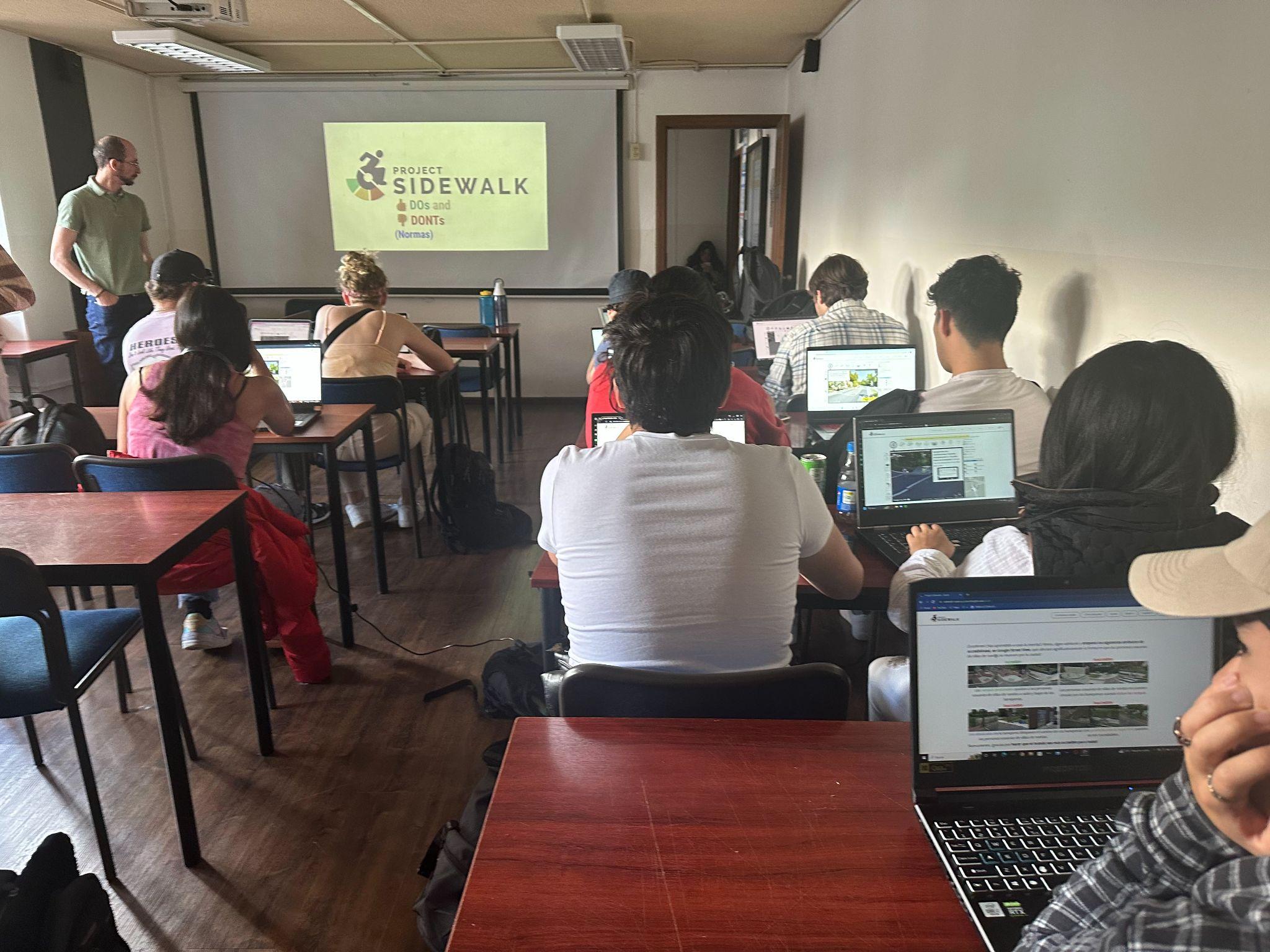 Ejecutó una prueba piloto para un “Mapatón”
Visitamos una clase de Estudios Urbanos con 18 estudiantes
Logramos 14 km, 1,700 etiquetas y 1,280 validaciones
[Speaker Notes: Gachau]
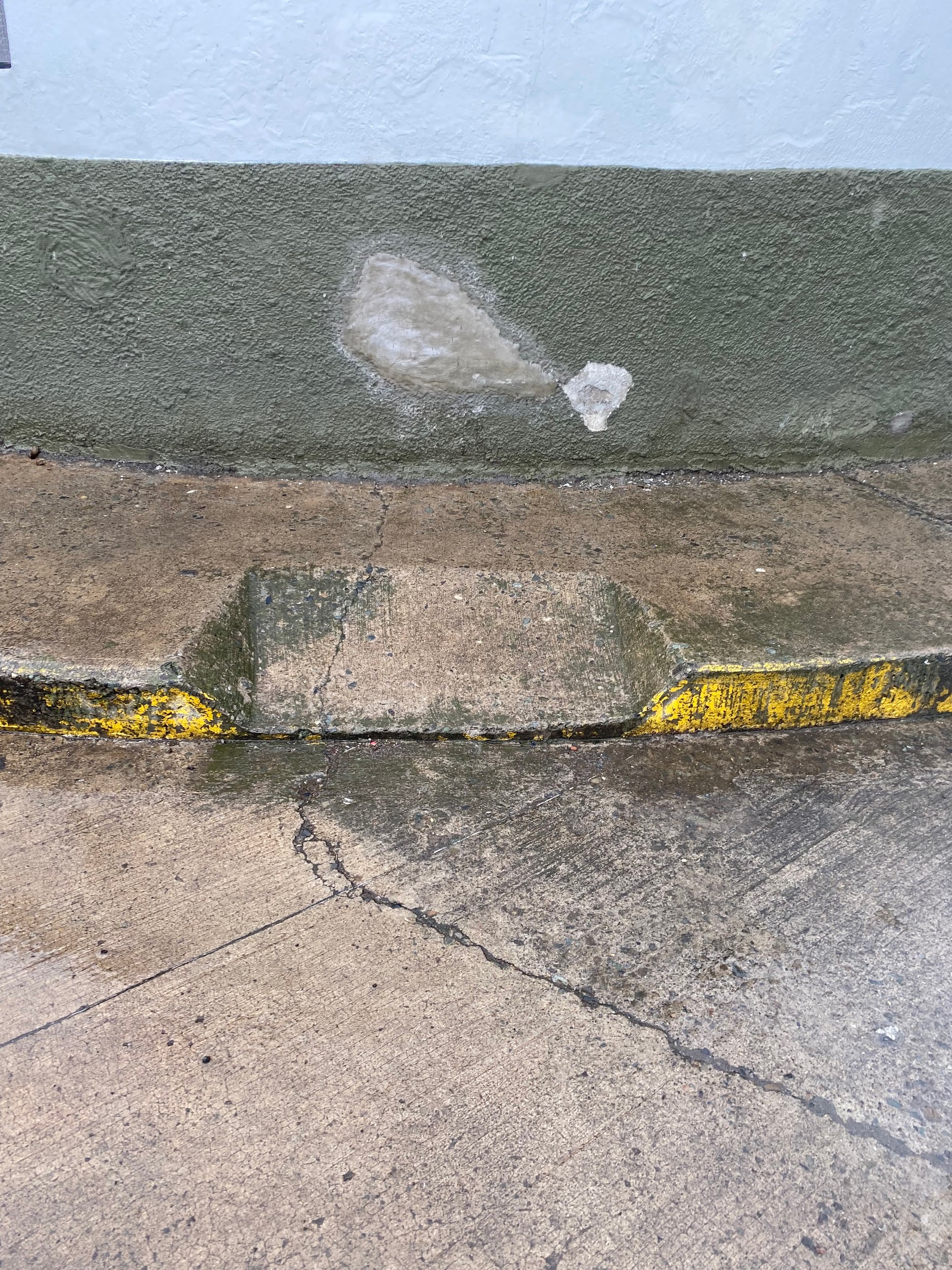 21
Recomendaciones
[Speaker Notes: Gio]
22
Priorizar las Mejoras en las Aceras

Barrio del U Azuay y Quinta Chica 
Actualizar rampas de acera intransitables
Educación continua de los trabajadores tecnológicos
[10]
[Speaker Notes: Gio]
23
Seguir Utilizar Project Sidewalk en Cuenca

Identificar otras àreas a mejorar
Colaborar con la Universidad del Azuay en el futuro
[Speaker Notes: Ilana, mention big mapathon]
24
Agradecimiento Especial a:
Professor Kinicki (WPI) 
Professor Pollice (WPI)
Guilherme Chalhoub (EMOV)
Professor Kurlanska (WPI)
Jon Froelich (Project Sidewalk)
Mikey Staugstad (Project Sidewalk)
Professor Hermida (UDA)
Professor Carassco (UDA)
Urban Development Team (WPI)
[16]
[Speaker Notes: https://www.google.com/url?sa=i&url=https%3A%2F%2Fwww.kuodatravel.com%2Fcuenca-ecuador-the-history-athens-of-the-andes%2F&psig=AOvVaw05hSQ1mHeDMMqccu6ZBvyZ&ust=1677613476806000&source=images&cd=vfe&ved=0CA8QjRxqFwoTCMjikK27tv0CFQAAAAAdAAAAABAO
Ilana]
25
¿Algunas Preguntas?
[16]
[Speaker Notes: https://www.google.com/url?sa=i&url=https%3A%2F%2Fwww.kuodatravel.com%2Fcuenca-ecuador-the-history-athens-of-the-andes%2F&psig=AOvVaw05hSQ1mHeDMMqccu6ZBvyZ&ust=1677613476806000&source=images&cd=vfe&ved=0CA8QjRxqFwoTCMjikK27tv0CFQAAAAAdAAAAABAO]